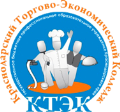 Министерство образования, науки и молодёжной политики
 Краснодарского краяГосударственное бюджетное профессиональное образовательное учреждение 
Краснодарского края«Краснодарский торгово-экономический колледж»
Отчёт 
о реализации проекта 
краевой инновационной площадки 
«Эффективное использование ресурсов колледжа и его базовых предприятий в работе центра «Профориентация на успех!»»
Задачи отчётного периода
2. Измерение и оценка качества инновации
3. Результативность
МАУ гимназия № 25
МБОУ гимназия № 54
Задачи периода
Материальные ресурсы
Материально-технические условия
кафе «Лицей»
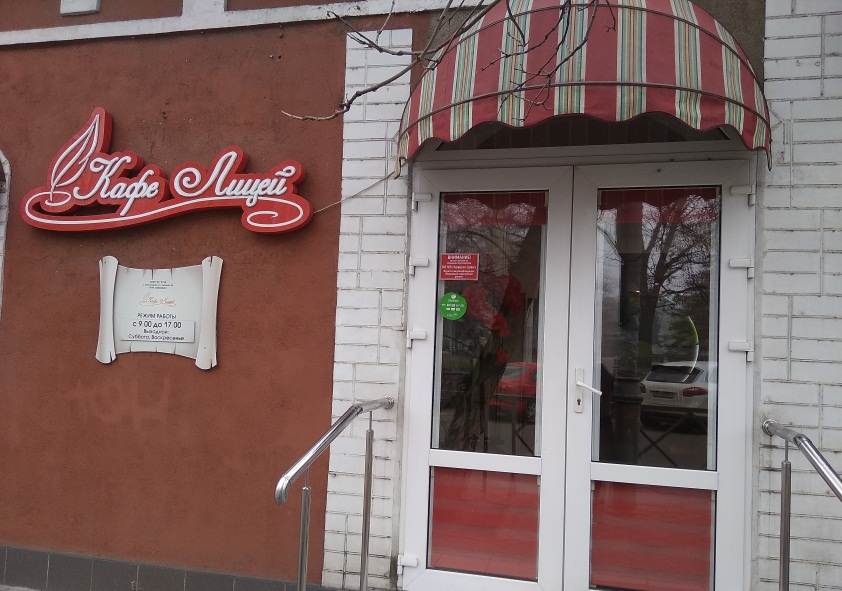 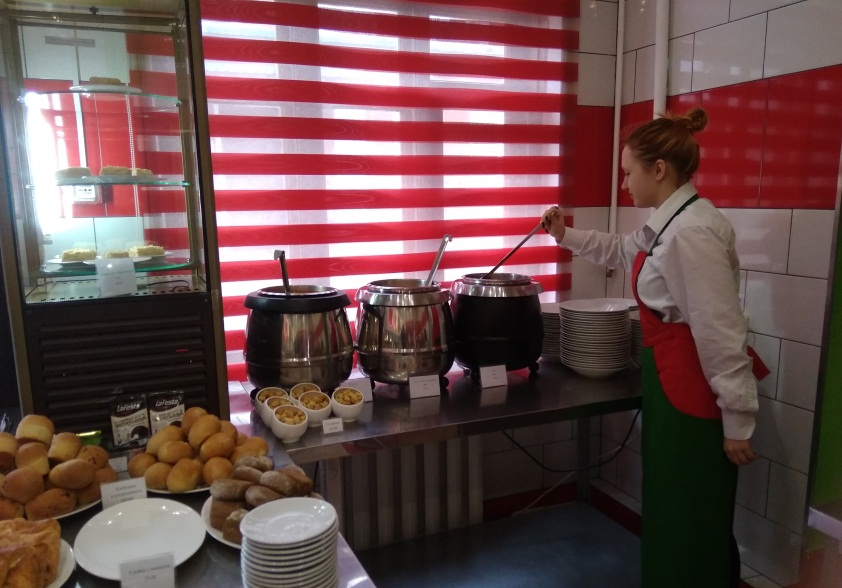 Фасад кафе
Линия самообслуживания
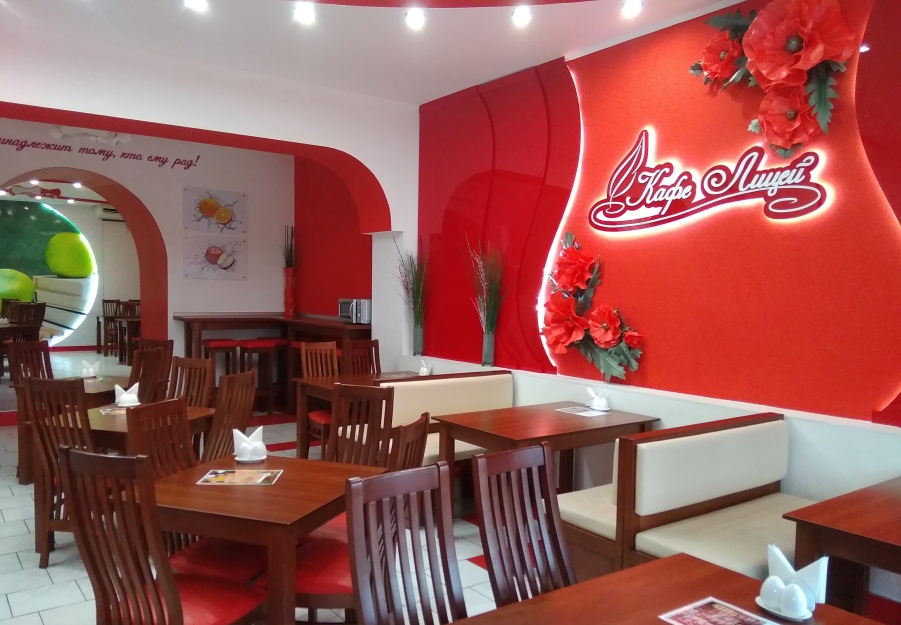 Торговый зал
Материально-технические условия«Блинная»
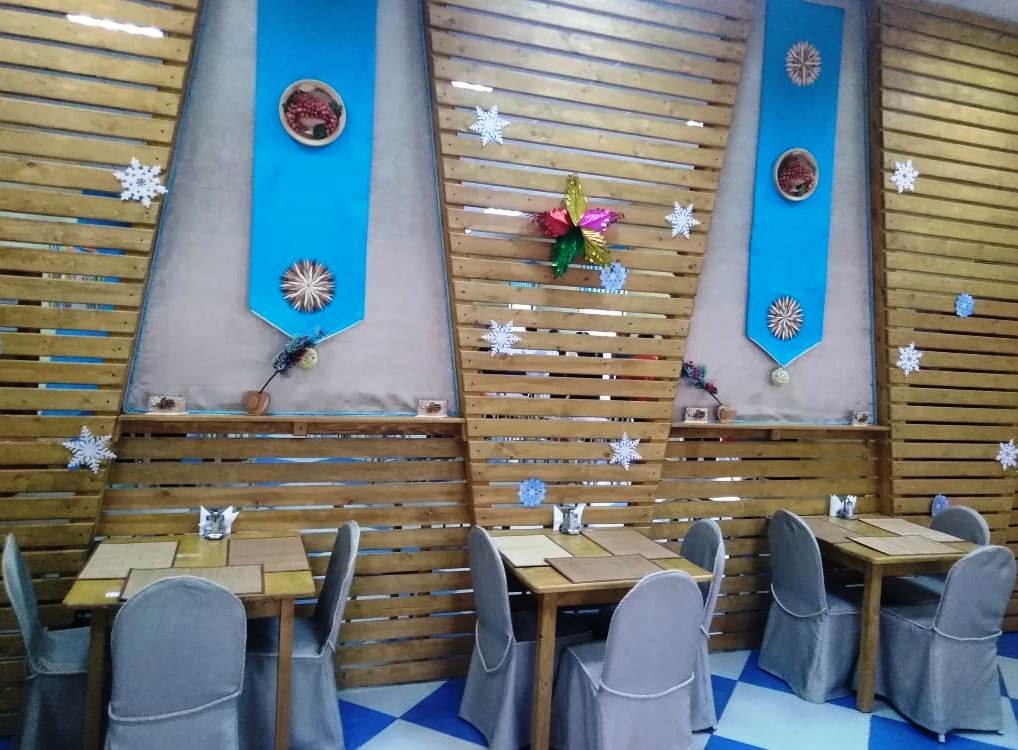 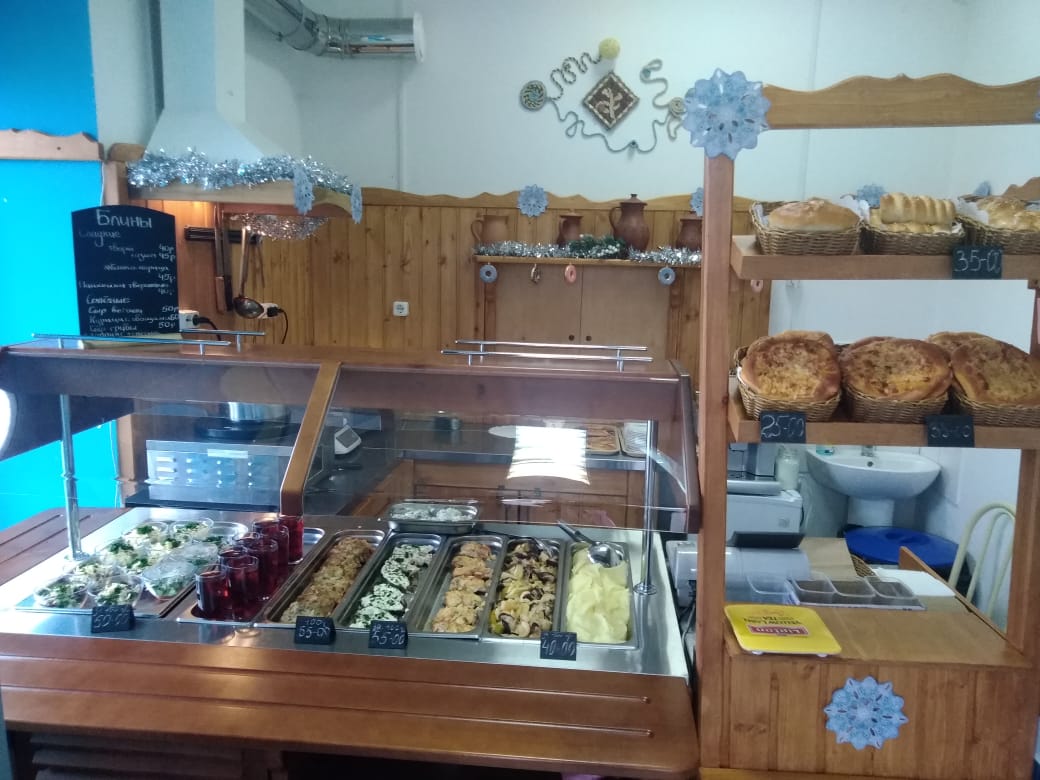 Торговый зал
Витрина
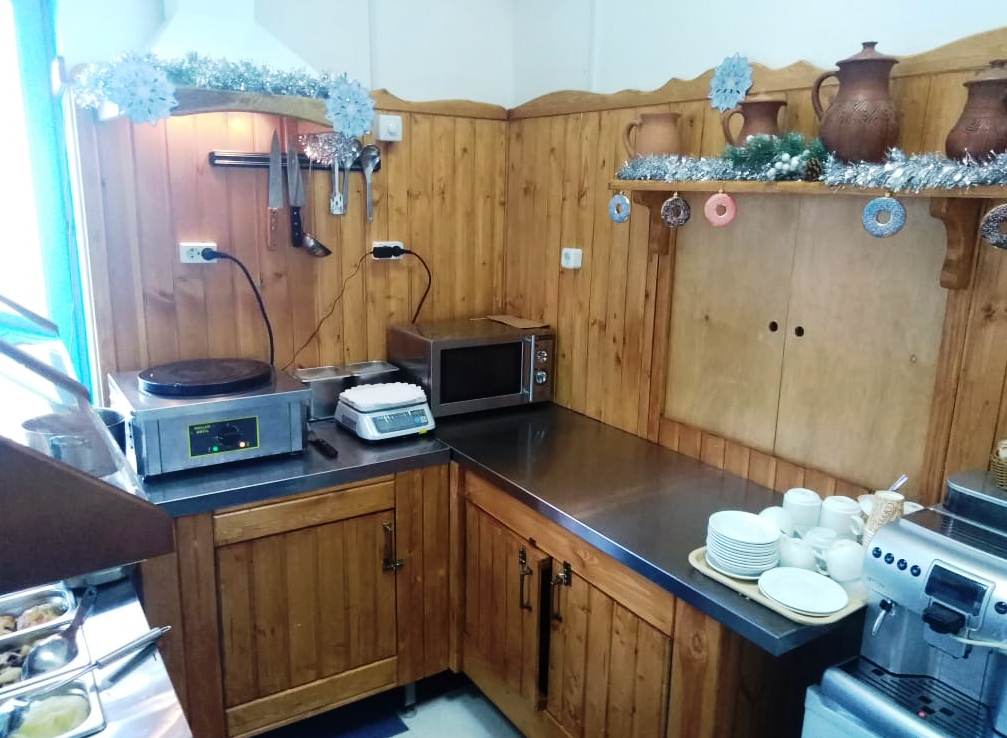 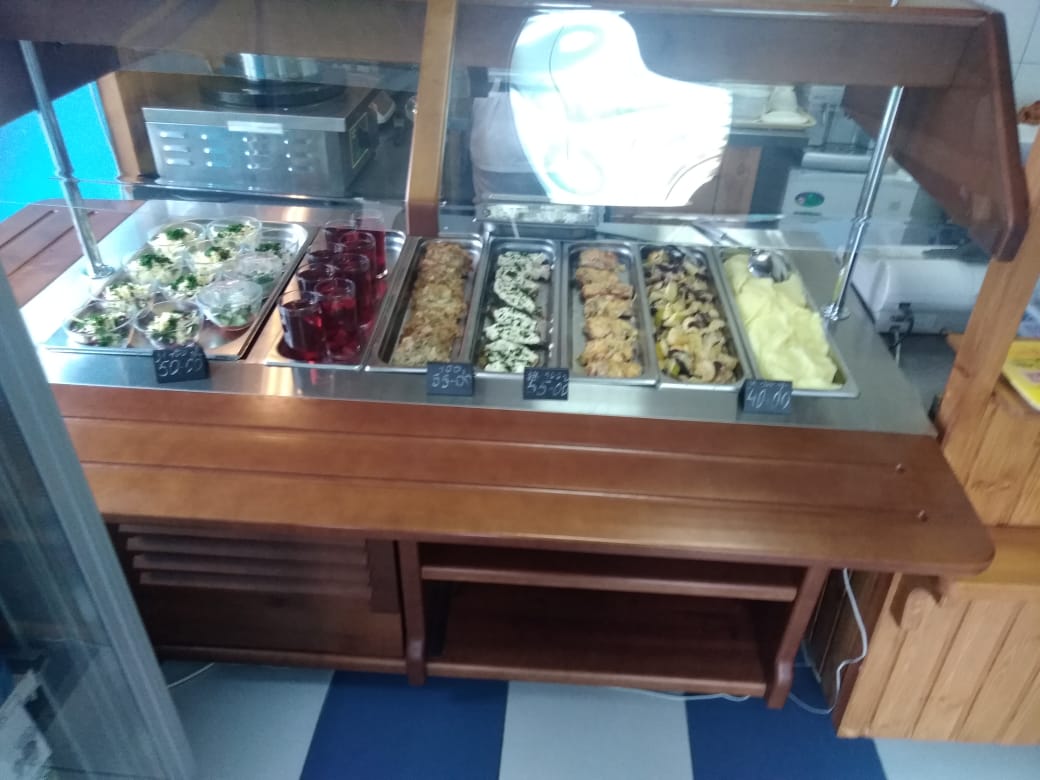 Производственный цех
Линия раздачи
Материально-технические условия «Золотая нить»
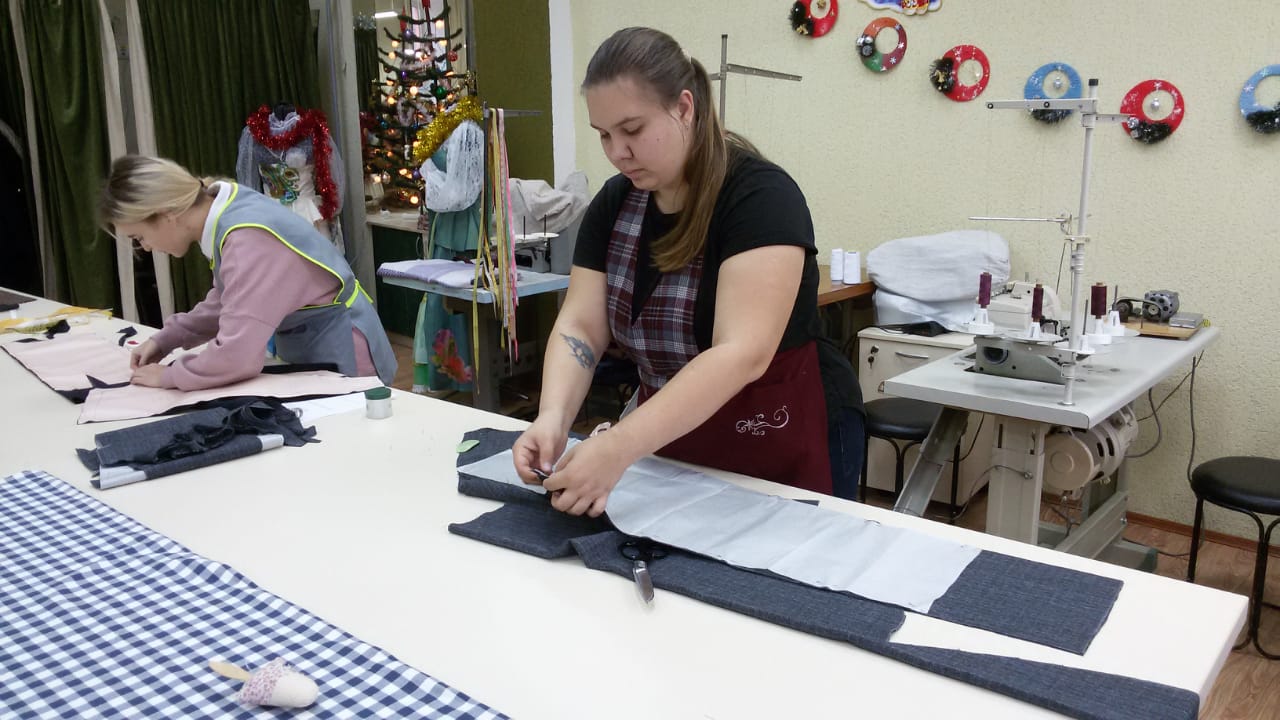 Раскройный стол
Швейный цех
Материально-технические условияучебная гостиница «Молодежная»
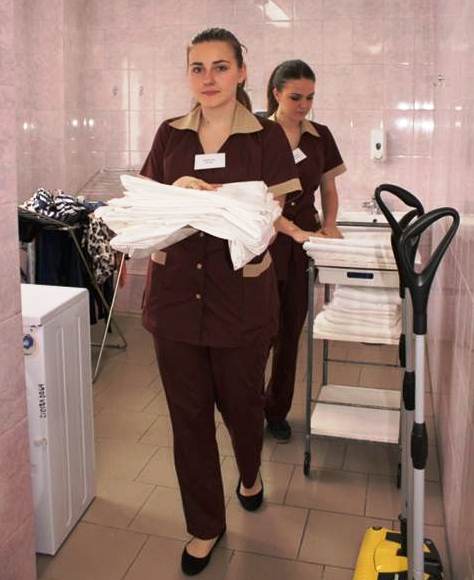 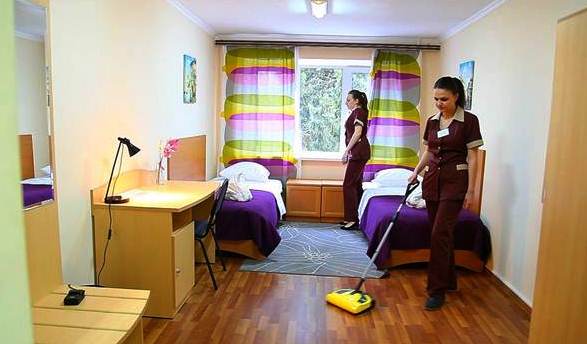 Гостиничный номер
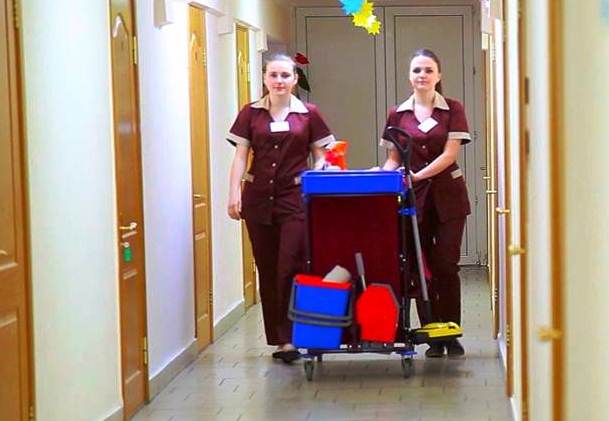 Служебное помещение горничных
Коридор
Экспериментальная проверка эффективности профориентационной работы
Организация сетевого взаимодействия
Инновационность
Измерение и оценка качества инновации
Критерии и показатели профориентационной работы
Конкурс при приеме
профессии
Конкурс при приеме
специальности
Международная деятельность
Продолжена реализация проекта международной деятельности с образовательными учреждениями г. Карлсруэ (Германия) и г. Ангулем  (Франция) в виде стажировки преподавателей и обучающихся для реализации специальностей в сфере обслуживания. 
	В марте 2019 г. делегация  Колледжа посетила ремесленную  школу Дурлаха. Для делегации колледжа проведены мастер классы, совместные уроки, экскурсии на ведущие предприятия страны.
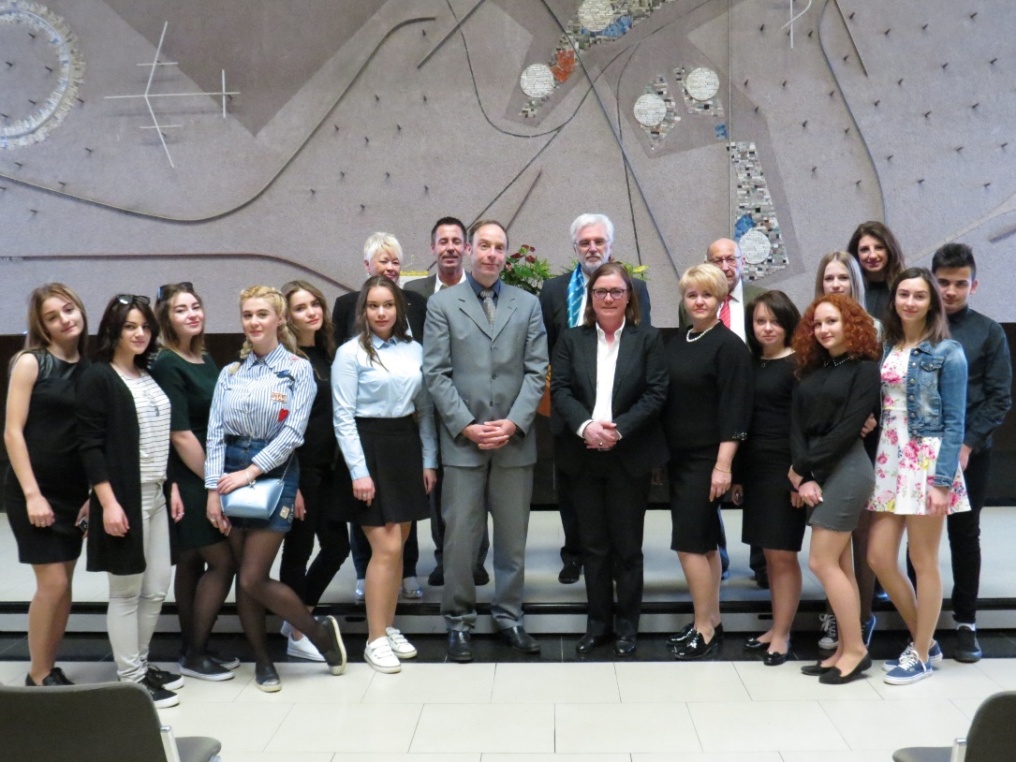 Трансляционная деятельность
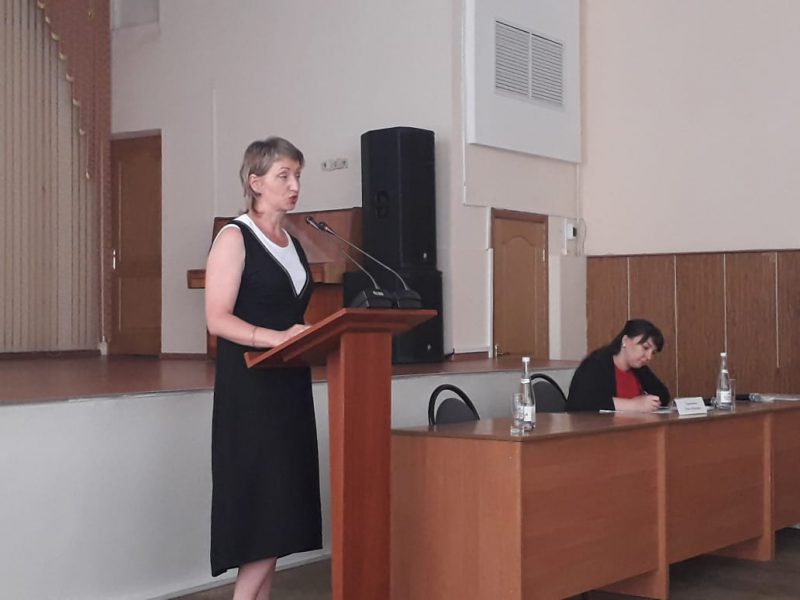 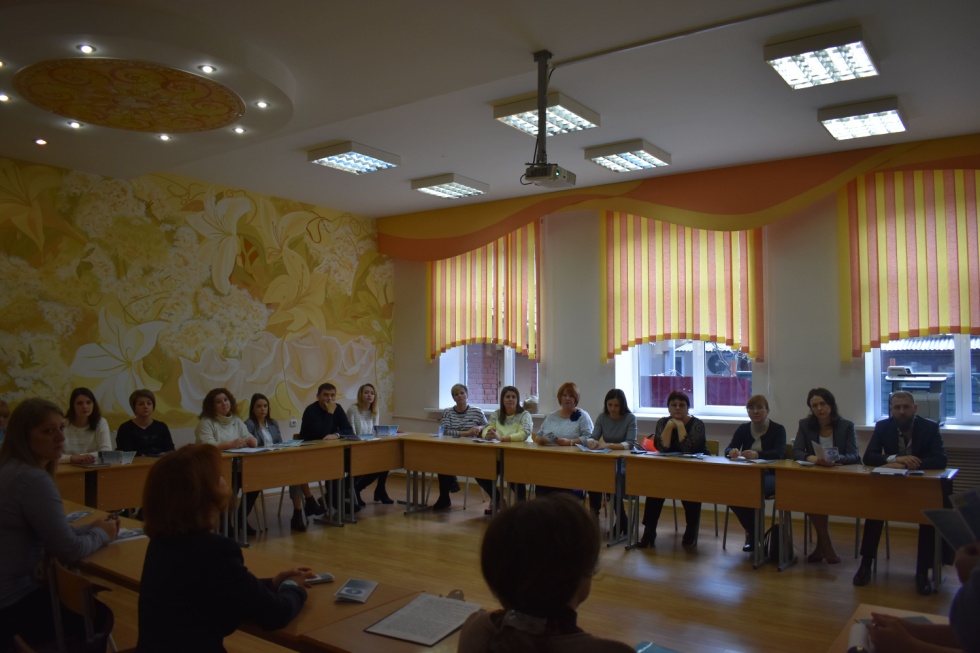 Трансляционная деятельность
Трансляционная деятельность
Спасибо за внимание